Chicago Style 17th EditionThe Basics
University of North Alabama
Center for Writing Excellence
Dr. Kat Richards
Center for Writing Excellence
University of North Alabama
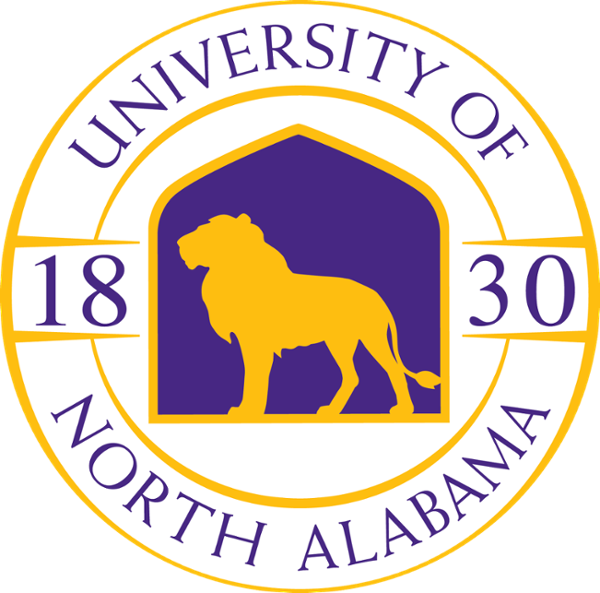 Learn what Chicago style is, what it includes, and why it is important
Learn about the standard Chicago title page format
Learn basic documentation for books, journals, and websites
Learn the differences between methods of source integration: summarizing, paraphrasing, and quoting
Learn how to use signal phrases and in-text notes to avoid plagiarism
Todays’ Goals
The Chicago Manual of Style, also often  called “Turabian Style”
Chicago Style established in 1906 
Turabian created in 1937 when Kate L. Turabian assembled a guideline for students at the University of Chicago
Style provides guidelines for publication in some of the social sciences and natural & physical sciences, but most commonly in the humanities—literature, history, and the arts
Style lends consistency and makes texts more readable by those who assess or publish them
What is Chicago Style? Why use it?
--Purdue OWL. “Web Resources.” Last modified 2012. https://owl.english.purdue.edu/owl/resource/717/01/
--Turabian, Kate. A Manual for Writers of Research Papers, Theses, and Dissertations. (8th ed.).  Chicago: University of Chicago Press., 2013
--p. xiii & iv Turabian 8e
Chicago has two recommended styles or subtypes. 
Notes-Bibliography System
Author-Date System
The most common is Notes-Bibliography and this style uses either footnotes or endnotes
Footnotes, the most common, are printed at the bottom of the page
Endnotes are a collected list at the end of the paper
This style also includes a Bibliography page at the end of the paper that lists all references in a format similar to the footnotes found within the paper
Chicago Style
The Chicago Manual of Style: The Essential Guide  for Writers, Editors, and Publishers. 17th ed. Chicago: University of Chicago Press, 2017.
Formatting Pages
Title (First-Third of the Page)
Place the title here in all caps. If there is a subtitle, place a colon at the end of the main title and start the subtitle on the next line.    NOT DOUBLE SPACED.

Name and Class Identification (Second-Third of the Page)
Author(s) Name(s)
Course Number and Title (ex. EN 099: Basic Writing)
Date (Month date, year format)
Chicago Style Title Page
--Purdue OWL. “General Format.” Last Modified 2012. https://owl.english.purdue.edu/owl/resource/717/02/
--Turabian, K.  A Manual for Writers of Research Papers, Theses, and Dissertations. (8th ed.).  Chicago: University of Chicago Press, 2013.
Chicago Style Title Page
--Purdue OWL. “General Format.” Last Modified 2012. https://owl.english.purdue.edu/owl/resource/717/02/
--Turabian, K.  A Manual for Writers of Research Papers, Theses, and Dissertations. (8th ed.).  Chicago: University of Chicago Press, 2013.
Body Pages in Chicago Style simply show the page number in the top right corner.
The prose of the paper is typically double spaced (unless specified otherwise by your professor) though block quotes (5 or more lines of text) are typed with single spacing.
Footnotes are entered at the bottom of the page to show reference.
Chicago Body Pages
--Turabian, K.  A Manual for Writers of Research Papers, Theses, and Dissertations. (8th ed.).  Chicago: University of Chicago Press, 2013.
--Purdue OWL. “General Format.” Last Modified 2012. https://owl.english.purdue.edu/owl/resource/717/02/
Chicago Body Pages
--Turabian, K.  A Manual for Writers of Research Papers, Theses, and Dissertations. (8th ed.).  Chicago: University of Chicago Press, 2013.
--Purdue OWL. “General Format.” Last Modified 2012. https://owl.english.purdue.edu/owl/resource/717/02/
--The Chicago Manual of Style: The Essential Guide  for Writers, Editors, and Publishers. 17th ed. Chicago: University of Chicago Press, 2017.
Style and Usage
With numbers zero through one hundred, as well as certain round multiples of those numbers, Chicago advises spelling out those numbers
	Ex
	Thirty-two children from eleven families were packed into 	eight vintage Beetles.
	Many people think that seventy is too young to retire.
	The property is held on a ninety-nine-year lease.
	According to a recent appraisal, my house is 103 years old.
	The three new parking lots will provide space for 540 more 	cars.
	The population of our village now stands at 5,893.

An alternative rule used my many publications, however, prefer spelling out only single digit numbers, 0-9, and using numerals for anything with tow or more digits
Numbers
--The Chicago Manual of Style: The Essential Guide  for Writers, Editors, and Publishers. 17th ed. Chicago: University of Chicago Press, 2017.
There are two ways to format a quote in Chicago: Run-in and block
A run-in quote “run in to the surrounding text” and are enclosed in quotation marks.
A block quote is not enclosed in quotation marks. These quotes are distinguished by indenting from the left. Here is an example: 






Notice that the continuation of that paragraph stays left aligned and is not indented.
Quotations
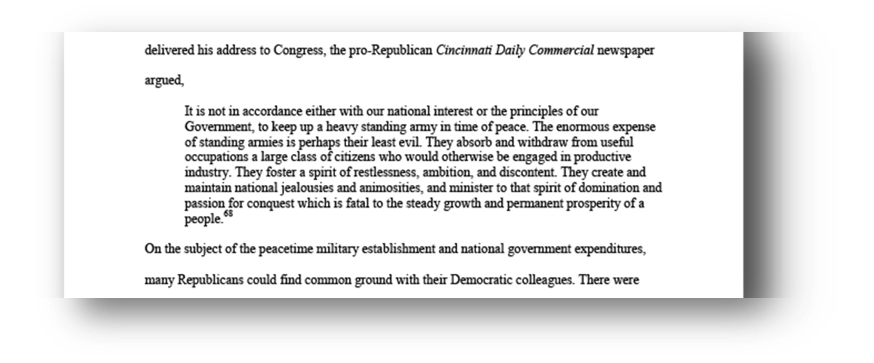 --The Chicago Manual of Style: The Essential Guide  for Writers, Editors, and Publishers. 17th ed. Chicago: University of Chicago Press, 2017.
Documenting Sources
Notes and Bibliography System
The Notes and Bibliography method uses notes, whether footnotes or endnotes or both, usually together with a bibliography. The notes allow space for unusual types of sources as well as for commentary on the sources cited. Remember notes start with 1 and continue consecutively.
In the text
Note numbers are superscripted and placed at the end of the clause or sentence to which they refer. 
Place the superscript after the punctuation (expect after a dash).
In the notes
Numbers are full –sized, not superscript, and follow a period.
All lines should be aligned flush with the left side.
Using Notes
--The Chicago Manual of Style: The Essential Guide  for Writers, Editors, and Publishers. 17th ed. Chicago: University of Chicago Press, 2017.
Example for a Book
Notes
1. Author first and last name, Title (Publisher state: Publisher Company, Year published), page range. 
2. Brian Grazer and Charles Fishman, A Curious Mind: The Secret to a Bigger Life (New York: Simon & Schuster, 2015), 12.

For subsequent uses of the same source in the footnotes, use a shortened note. You will use the author’s last name, title of the work, and the page range you are referencing. 
Shortened notes
3. Author last name, Title, page range.
4. Grazer and Fishman, Curious Mind, 37.
Using Notes Continued
--The Chicago Manual of Style: The Essential Guide  for Writers, Editors, and Publishers. 17th ed. Chicago: University of Chicago Press, 2017.
Footnotes
Here is an example of footnotes

Notice the footnotes at the bottom with the superscripts. The corresponding superscript is seen in the text as an indicator to see the footnotes for citation information
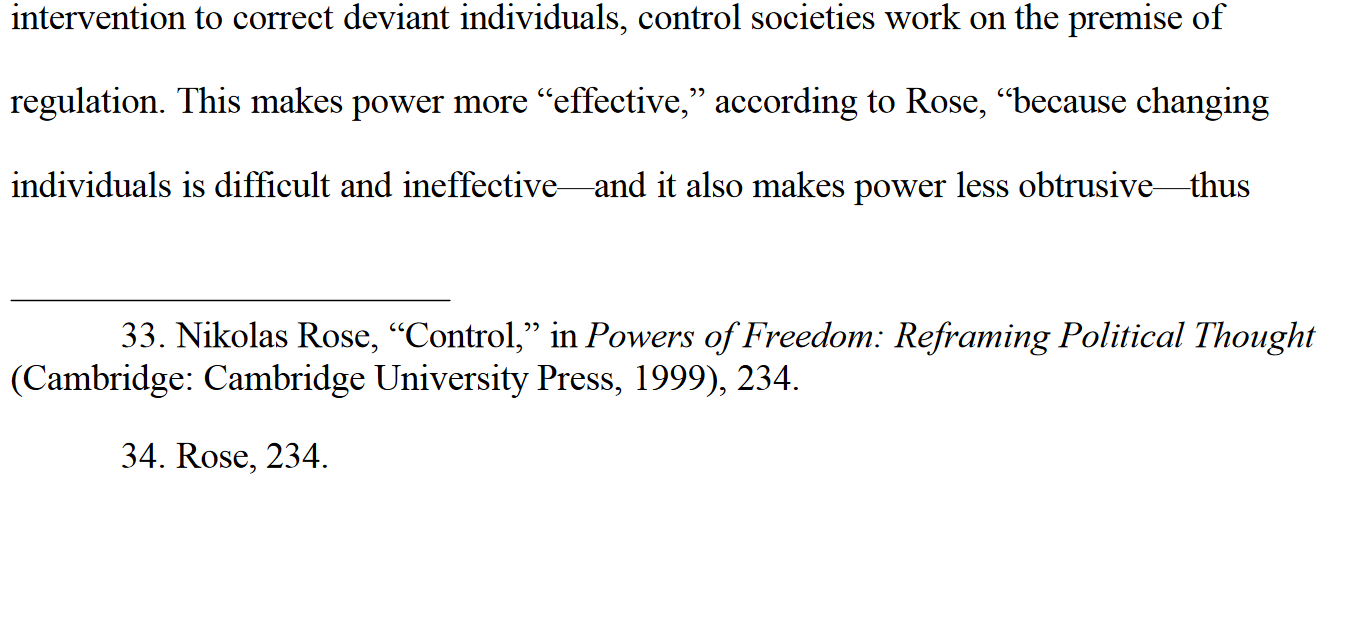 When using Chicago footnotes, whenever a source is used in a paper, a footnote is inserted to credit the source.
Footnotes are shown in text as superscript numbers that relate to a numbered source at the bottom of the page.
The source at the bottom of the page includes much, if not all, of the original bibliographic source information
A simple rule: Who, What, Where, When, Which (pages)
Authors’ First and Last Names, “Title” Title of Periodical, Owner, or Publisher (Date of Publication): XX-XX ((page range))
Using Footnotes in Text
--The Chicago Manual of Style: The Essential Guide  for Writers, Editors, and Publishers. 17th ed. Chicago: University of Chicago Press, 2017.
To enter a footnote (in Microsoft Word), place the cursor at the end of the sentence (after the period) that includes information or ideas from a source. Click “References” and click “Insert Foot Note”
This inserts the superscript number and allows you to insert the corresponding source material at the bottom of the page with the matched number
The order the subscript and citations follow is the order they appear in the text
Using Footnotes in Text (continued)
In the first in-text citation note, do the full citation. Whenever the same text is cited again, the note can be shortened to include Author Last Name, Main Title, and Page numbers:
5. Johns, Nature of the Book, 384-85.

If the footnote immediately preceding is from the same text, list the author’s last name, the title of the work, and the page number range. In footnotes proceeding the original note for that author, list it the author last name, title of work, and the page number range, as seen below. 
4. Allen Williams, Knowledge from Reading (Los Angeles: Booky Books, 2010), 22-25.
5. Williams, Knowledge from Reading, 54-55.
Using Footnotes in Text (continued)
Endnotes are different than footnotes. Endnotes are notes that are compiled at the end of the chapter, essay, or book. 
Superscripts will be used in the same way as with the footnotes method. 
Endnotes and footnotes are not usually used together, but can be if required by the publisher or instructor.
Endnotes
--The Chicago Manual of Style: The Essential Guide  for Writers, Editors, and Publishers. 17th ed. Chicago: University of Chicago Press, 2017.
The bibliography is a list at the end of the paper of sources used
The List
is labeled Bibliography (centered, no font changes, only on the first page)
starts at the top of a new page
continues page numbering from the last page of text
is alphabetical
is single-spaced with two blank lines between the title and the first entry and one blank line between entries
Uses a hanging indent (1/2 inch – can be formatted from the Paragraph dialog box in MS Word)
Bibliography
--Turabian, K.  A Manual for Writers of Research Papers, Theses, and Dissertations. (8th ed.).  Chicago: University of Chicago Press, 2013.
--Purdue OWL. “General Format.” Last Modified 2012. https://owl.english.purdue.edu/owl/resource/717/02/
--The Chicago Manual of Style: The Essential Guide  for Writers, Editors, and Publishers. 17th ed. Chicago: University of Chicago Press, 2017.
At the end of the paper you will have a Bibliography where the full citations for your sources are located in alphabetical order.
	
	Bibliography entries (in alphabetical order)
Grazer, Brian, and Charles Fishman. 2015. A Curious Mind: The Secret to a Bigger Life. New York: Simon & Schuster.
Smith, Zadie. Swing Time. New York: Penguin Press, 2016.

Chicago Manual of styles guide to citing different types of sources with the Notes and Bibliography system can be found here: https://www.chicagomanualofstyle.org/tools_citationguide/citation-guide-1.html
BibliographyContinued
--The Chicago Manual of Style: The Essential Guide  for Writers, Editors, and Publishers. 17th ed. Chicago: University of Chicago Press, 2017.
Author and DateSystem
Sources are briefly cited in the text, usually in parentheses, by author’s last name and year of publication. Each in-text citation matches up with an entry in a reference list, where full bibliographic information is provided.
Example for a Book
Reference list entries (in alphabetical order)
Grazer, Brian, and Charles Fishman. 2015. A Curious Mind: The Secret to a Bigger Life. New York: Simon & Schuster.
Smith, Zadie. 2016. Swing Time. New York: Penguin Press.
	In-text citations
(Grazer and Fishman 2015, 12)
(Smith 2016, 315–16)

Chicago Manual of styles guide to citing different types of sources can be found here: https://www.chicagomanualofstyle.org/tools_citationguide/citation-guide-2.html
Author-Date System
--The Chicago Manual of Style: The Essential Guide  for Writers, Editors, and Publishers. 17th ed. Chicago: University of Chicago Press, 2017.
Citing Sources
In the Bibliography page, list the first author’s name in inverted order (Last name, First name). Then place a comma, and list each following author in standard order (First Name Last Name). Use the conjunction and rather than an ampersand before the final author’s name. 
	Ex
Kenobi, Obi-wan, Quentin Jinn, Marc Windu, Kermit Mundi, Phil Koon, Kevin Fisto, Aaliyah Secura, Orville Rancisis, and Lucretia Unduli. [rest of citation goes here]

In a Note, list each author’s name in standard order.
	Ex
Sue-Ellen James, Thomas Jacobs, and Sally Lang. [rest of citation goes here]
Documenting Authors
--Turabian, K.  A Manual for Writers of Research Papers, Theses, and Dissertations. (8th ed.).  Chicago: University of Chicago Press, 2013
--The Chicago Manual of Style: The Essential Guide  for Writers, Editors, and Publishers. 17th ed. Chicago: University of Chicago Press, 2017.
For works by four to ten persons, all names are given in the bibliography, but in a note, only the name of the first author is included, followed by et al. with no intervening comma.
    Ex
    Jerry A. Sample et al. [rest of citation here]

For works with more than ten authors, CMS recommends that only the first seven be listed in the bibliography, followed by et al.
Documenting Authors (continued)
--The Chicago Manual of Style: The Essential Guide  for Writers, Editors, and Publishers. 17th ed. Chicago: University of Chicago Press, 2017.
Model for Bibliography
Author 1’s Last Name, First Name, Author 2’s First Name Last Name, and 	Author 3’s First Name Last Name. Title of Book: Subtitle of Book. 	City: Publisher, Date of Publication.

Model for Note
Note Number. Author 1’s First Name Last Name, Author 2’s First Name Last 	Name, and Author 3’s First Name Last Name, Title of Book: Subtitle 	of Book (City: Publisher, Date of Publication), p#.

Example of Note
3. Ash Williams and Raymond Knowby, The Powers of That Book (Wilmington, North Carolina: Necronohaus Books, 1987), 22-25.
Documenting Books
--The Chicago Manual of Style: The Essential Guide  for Writers, Editors, and Publishers. 17th ed. Chicago: University of Chicago Press, 2017.
Model for Bibliography
Author 1’s Last Name, First Name. “Title of Article/Chapter.” In Title 	of Book, edited by Editor’s First Name Last Name, ##-##. 	City: Publisher, Date of Publication. 

Model for Note
Note Number. Author’s First Name Last Name, “Title of 	Article/Chapter,” in Title of Book, ed. Editor’s First Name 	Last Name (City: Publisher, Date of Publication), ##-##. 

Sample for Note
6. John McClain, “Broken Glass,” In Trials of Bare Feet, ed. Al Powell (Los Angeles, California: Dude Publishing, 1988), 22-28.
Documenting Chapters in an Edited Collection
--The Chicago Manual of Style: The Essential Guide  for Writers, Editors, and Publishers. 17th ed. Chicago: University of Chicago Press, 2017.
Model for Bibliography
Author 1’s Last Name, First Name. “Title of Article.” Title of 	Periodical volume, number (Date of Publication): XX-XX.

Model for Note
Note Number. Author 1’s First Name Last Name, “Title of Article,” 	Title of Periodical volume, number (Date of Publication): 	XX-XX.

Sample of Note
1. Robert Koch Jr., “Building Connections Through Reflective Writing,” Academic Exchange Quarterly 10, no. 3 (2006): 208-213.
Documenting Journals
--The Chicago Manual of Style: The Essential Guide  for Writers, Editors, and Publishers. 17th ed. Chicago: University of Chicago Press, 2017.
Model for Bibliography
Author’s Last name, Author’s First Name. “Title of Article,” Title of 	Journal Volume, Number (Date of Publication): p##-##. 	doi: xx.xxxx/xxx.xxx.x.xxx.
 For articles with no DOI, include a stable URL. Remember to always use the DOI if available. 
Model for Note
Note Number. Author’s First Name Last Name, “Title of Article: 	Subtitle,” Title of Periodical Volume, Number (Date of 	Publication): ##,  doi: xx.xxxx/xxx.xxx.x.xxx. 
Sample of Note
1. Minnie Mouse, “My Disney Success Beginning in 1950,” Life of Disney Quarterly 10, no. 7 (2001): 35, doi: 13.1112/thisismadeup.54362.
Documenting Online Journals
--The Chicago Manual of Style: The Essential Guide  for Writers, Editors, and Publishers. 17th ed. Chicago: University of Chicago Press, 2017.
Bibliography Model for an authored website:
Author Last Name, Author First Name. “Title of Page.” Title of 	Website or Owner. Last modified Month day, year. URL. 
Note Model for an authored website:
Note Number. Author’s First Name Last Name, “Title of the Page,” 	Title of Website or Owner, last modified month day, year, 	URL. 
Sample for Note:
8. John Daniels, “Nebraska School Children Honored Teacher,” Nebraska Family Council, last modified January 18, 2007, www.nebraskafictionnews.com/teacherhonored.

No Author?  Give the name of the owner of the site. Include as many elements of the citation as you can.
Documenting Websites
--The Chicago Manual of Style: The Essential Guide  for Writers, Editors, and Publishers. 17th ed. Chicago: University of Chicago Press, 2017.
Quotations, paraphrases, and summaries
provide support for claims or add credibility to your writing 
refer to work that leads up to the work you are now doing 
give examples of several points of view on a subject 
call attention to a position that you wish to agree or disagree with 
highlight a particularly striking phrase, sentence, or passage by quoting the original 
distance yourself from the original by quoting it in order to cue readers that the words are not your own 
expand the breadth or depth of your writing
Why Source Integration?
--Quoting, paraphrasing, and summarizing. (2004). Purdue University Online Writing Lab. Retrieved September 28, 2007, from http://owl.english.purdue.edu/handouts/research/r_quotprsum.html
Read the entire text, noting the key points and main ideas. 
Summarize in your own words what the single main idea of the essay is. 
Paraphrase important supporting points that come up in the essay. 
Consider any words, phrases, or brief passages that you believe should be quoted directly.
Choosing Text to Integrate
--Quoting, paraphrasing, and summarizing. (2004). Purdue University Online Writing Lab. Retrieved September 28, 2007, from http://owl.english.purdue.edu/handouts/research/r_quotprsum.html
When you summarize, you put the main idea(s) into your own words, including only the main point(s). 
Summarized ideas must be attributed to the original source. 
Summaries are significantly shorter than the original.
Summaries take a broad overview of source material.
Summarizing
--Quoting, paraphrasing, and summarizing. (2004). Purdue University Online Writing Lab. Retrieved September 28, 2007, from http://owl.english.purdue.edu/handouts/research/r_quotprsum.html
Paraphrasing involves putting a passage from source material into your own words. 
Attribute paraphrases to their original sources.
Paraphrases are usually shorter than, but may be the same length as, the original passage. 
Paraphrases take a more focused segment of the source and condense it slightly.
Paraphrasing
--Quoting, paraphrasing, and summarizing. (2004). Purdue University Online Writing Lab. Retrieved September 28, 2007, from http://owl.english.purdue.edu/handouts/research/r_quotprsum.html
Quotations must be identical to the original.
Quotations use a narrow segment of the source. 
They must match the source document word for word and must be attributed to the original author. 
Use quotes when the actual words are so integral to the discussion that they cannot be replaced.
Use quotes when the author’s words are so precisely and accurately stated that they cannot be paraphrased.
Quoting
--Quoting, paraphrasing, and summarizing. (2004). Purdue University Online Writing Lab. Retrieved September 28, 2007, from http://owl.english.purdue.edu/handouts/research/r_quotprsum.html
“Quoting, paraphrasing, and summarizing.” Purdue University Online Writing Lab, 2007. http://owl.english.purdue.edu/handouts/research/r_quotprsum.html

Turabian, Kate. A Manual for Writers of Research Papers, Theses, and Dissertations. 8th ed.  Chicago: University of Chicago Press, 2013.

University of Chicago. The Chicago Manual of Style: The Essential Guide  for Writers, Editors, and Publishers. 17th ed. Chicago: University of Chicago Press, 2017.
References